Vývojová psychologie
Poslední seminář
Osnova
Opakování
Freud
Projekty
Opakování (Kahoot)
Zpětná vazba
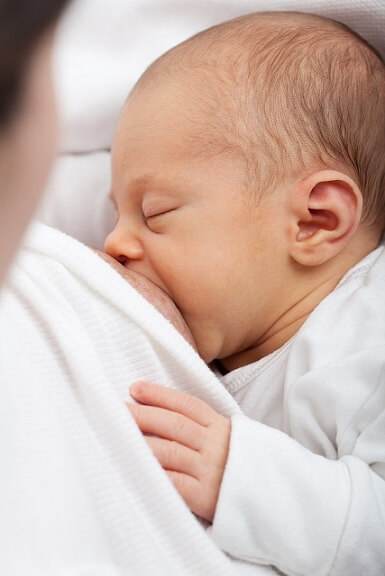 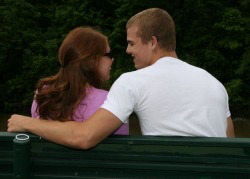 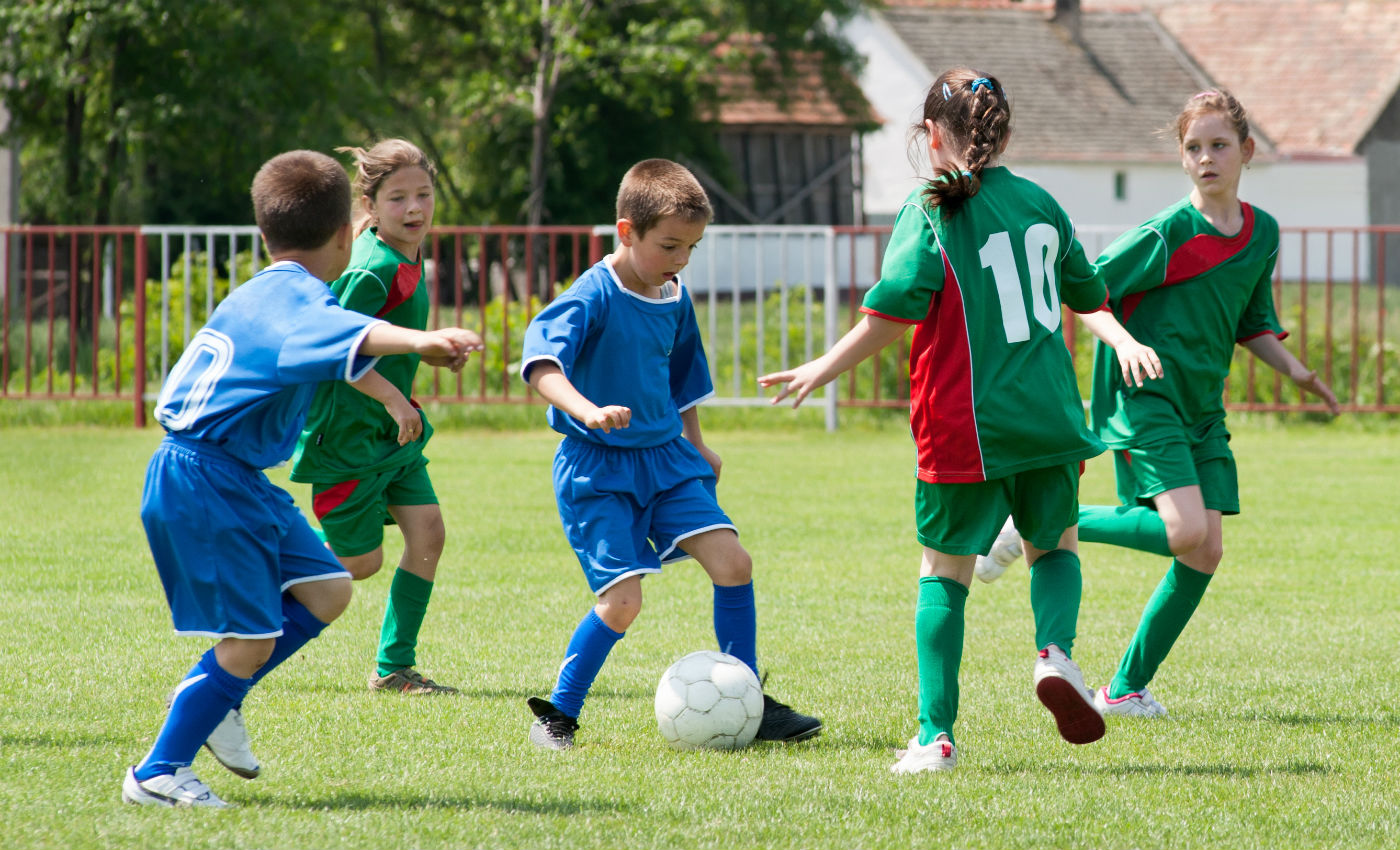 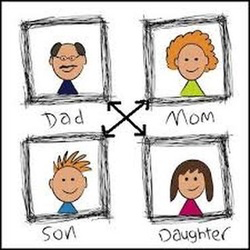 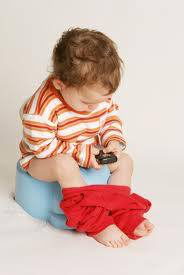 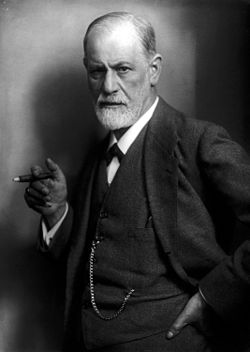 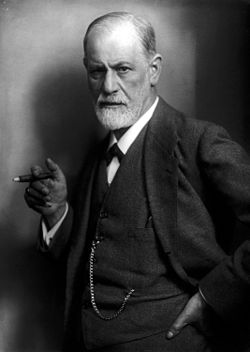 Freudova teorie psychosexuálního vývoje
https://www.youtube.com/watch?v=cvOoYX45G_0
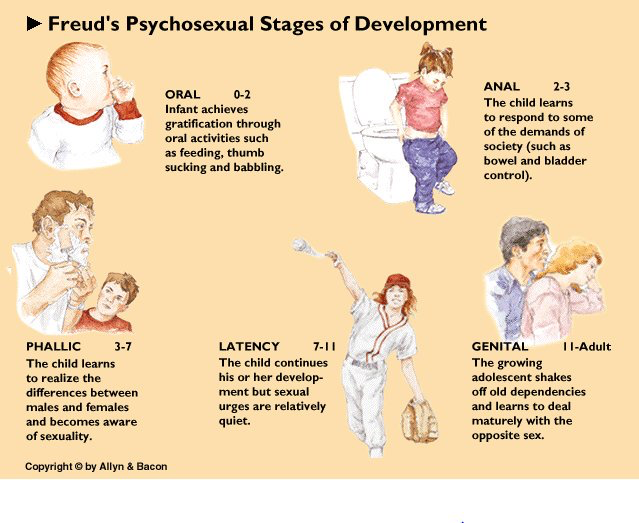 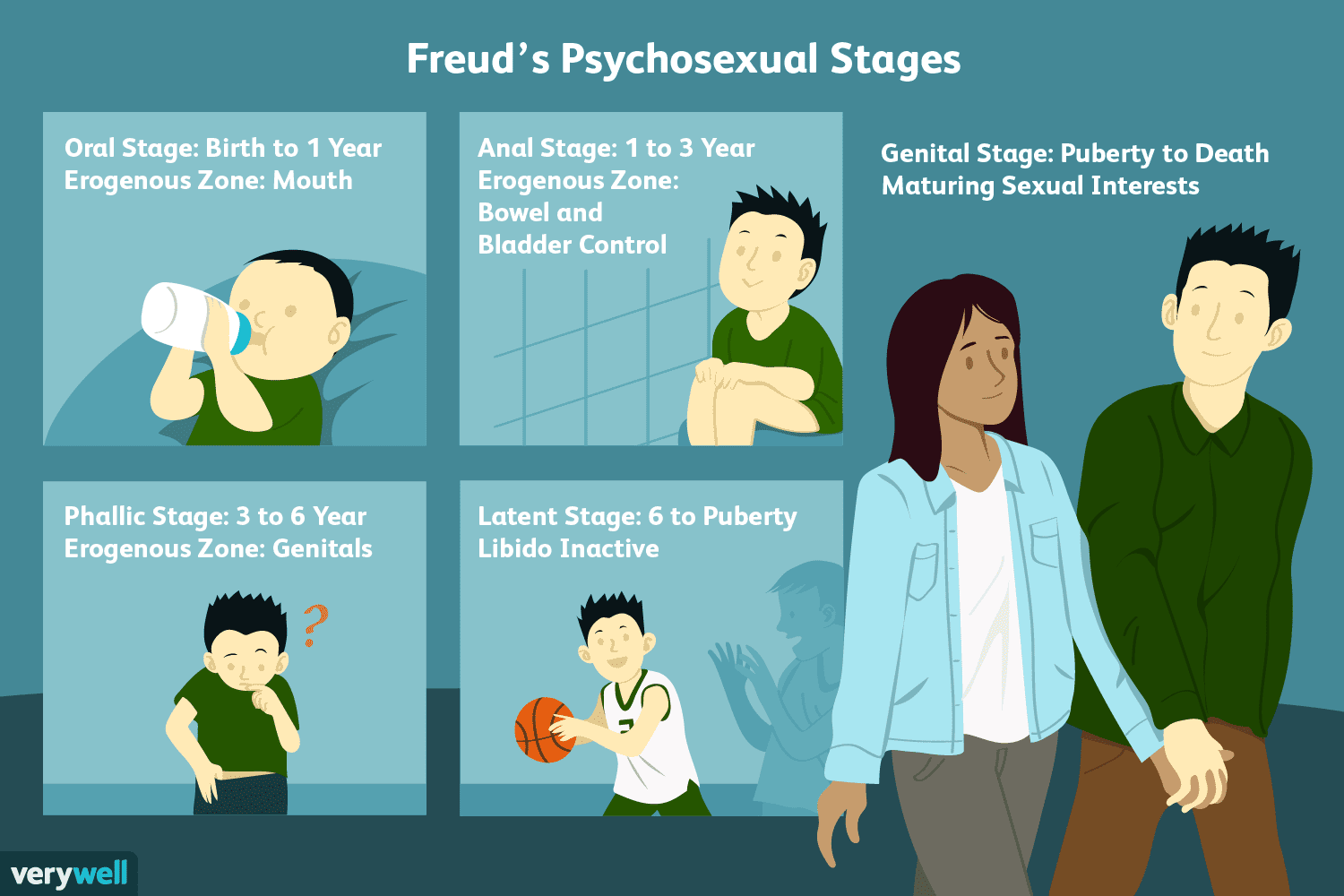 Když se ve Freudových psychosexuálních fázích nevyřeší konflikty
V případě nevyřešení některého z vývojových stadií si nese jedinec s sebou do dospělosti tento konflikt v podobě fixace na toto stadium a omezuje se tak možnost dalšího osobnostního vývoje.
 Jedinec se pak při stavech tísně vrací (dochází k regresi) ke vývojově mladším způsobům vyrovnávání se se zátěží, které používal v dětství v době nevyřešeného vývojovém stadiu.
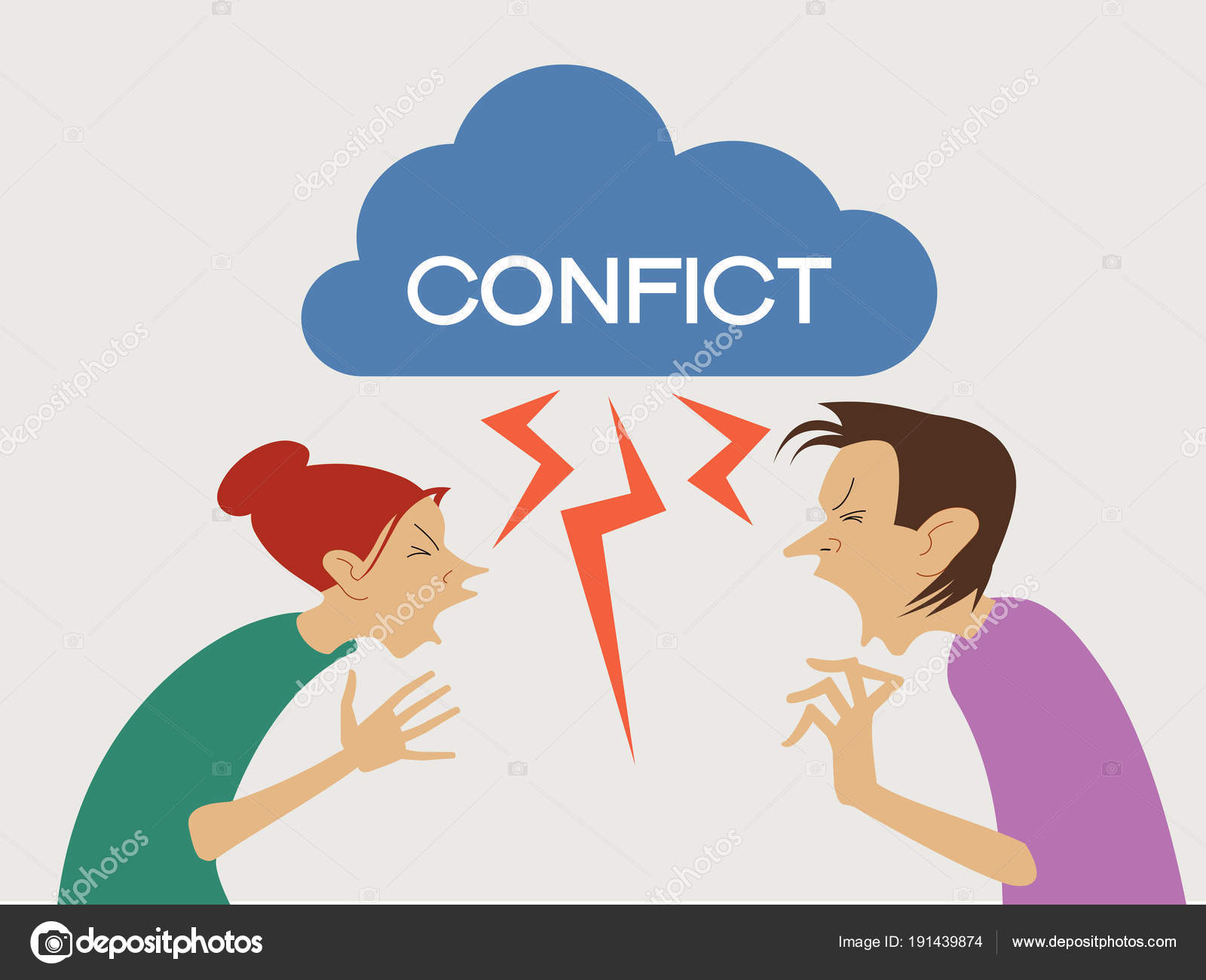 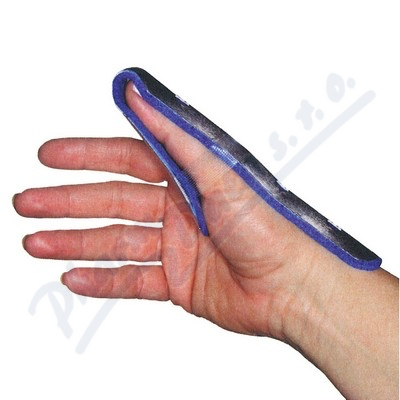 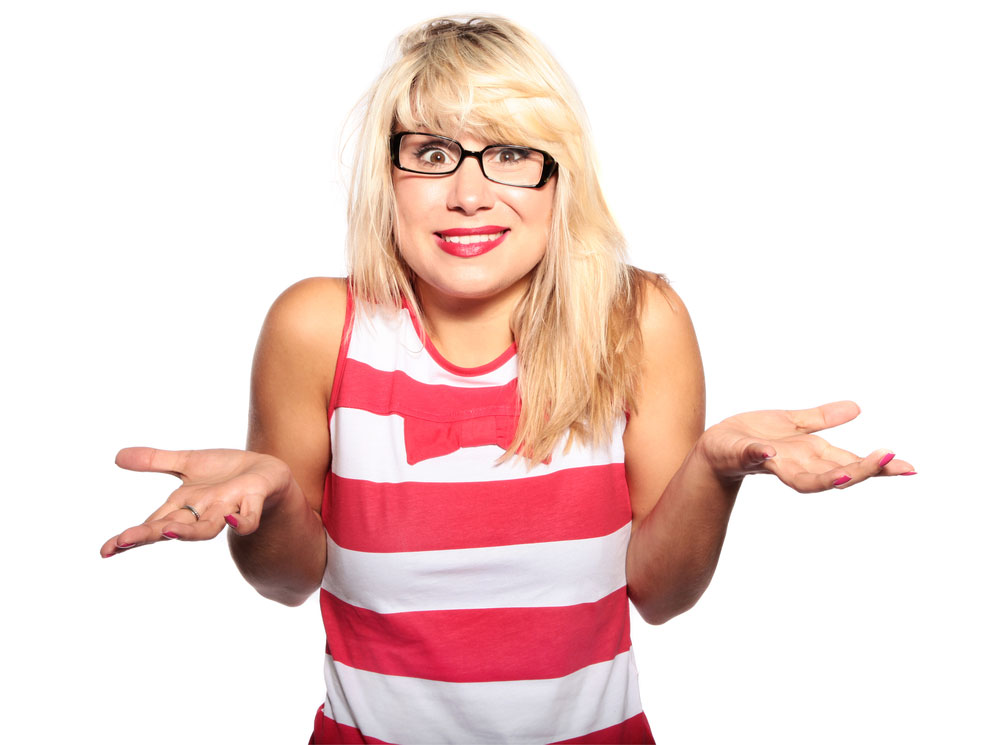 O kterém stádiu je řeč?
Carl kouří, pije alkohol, přejídá se a kouše si nehty. Na kterou etapu Freudových stádií psychosexuálního vývoje je Carl fixován?
Která etapa Freudových fází psychosexuálního vývoje je charakterizována chlapcovými nevědomými sexuálními touhami po matce?
Carl je posedlý čistotou a kontrolou. Na kterou etapu Freudových fází psychosexuálního vývoje je Carl fixován?
Freudova poslední etapa psychosexuálního vývoje, kde si jedinec vyvíjí silný sexuální zájem o lidi mimo rodinu
Čtyřletá dívka soutěží se svou matkou o pozornost svého otce.
Děti potlačí všechny své agresivní nutkání a nasměrují je do školy, atletiky, přátel
PROJEKTY
DOSTATEČNĚ TEORETICKY UKOTVENO
ZAJÍMAVÉ ZDROJE
STANOVENA HYPOTÉZA
VELIKOST VZORKU
LIMITY PRÁCE
GRAFICKÉ ZNÁZORNĚNÍ VÝSLEDKŮ PRÁCE
KAHOOT
Zpětná vazba
Jak se ti líbila výuka semináře?
Jakými přídavnými jmény bys popsal/a styl výuky lektora?
Které aktivity v semináři tě zaujaly?
Co by jsi změnil/a na výuce semináře vývojové psych.?
Co ti v semináři chybělo?